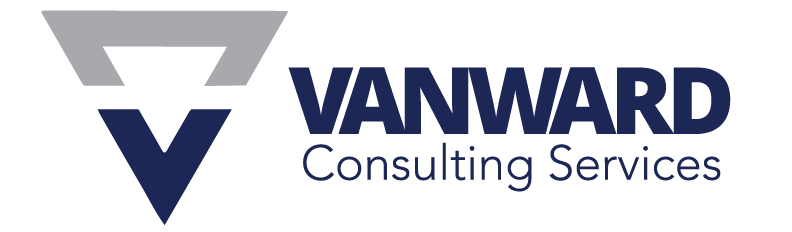 I’m A Counselor, Not A Banker:
Six Easy Steps to Review a Business Plan
WELCOME and Introduction
Kathy West-Evans
Lisa Kisiel
Gary E. Horton
WELCOME
Agenda
I’m A Counselor, Not A Banker!
Self Employment Opportunities & Challenges
Background
Policy & Procedure Analysis 
Building the Rubric
The Six-Step process
Perform Deliverables Inventory
Comprehend the Business Concept
Compliance Pass/Fail
Desk Review 
Deep Dive: Audit Interview preparation
VR Consumer Audit Interview
Go/No Go 
DLC: A Case Study
Take Aways
Questions & Answers
WELCOME
Kathy Opportunities & Challenges

The Opportunity:

According to the Bureau of Labor Statistics, individuals with a disability have pursued self-employment four times more than that of their abled counterparts.
There are expanding opportunities and growth in the Gig Economy.

The Challenge:

VR counselors will undoubtedly be faced with an increased number of self-employment requests. Some VR Counselors may not have a background in self-employment - the review and planning process may be overwhelming.
WHY
1. Lack of training, understanding and confidence.
·  82.9% of VR professionals reported needing training in referring clients for technical assistance 
(e.g., market research, business planning).
·  58% said they needed help supporting clients who hadn’t yet developed a business concept.
2. Overreliance on generic business resources.
·  VR counselors often refer clients to Small Business Development Centers (SBDCs) or SCORE, which may not have experience working with business owners who have a disability or understand how to tailor services to meet their needs related to disability and access.
3. Rigid and biased assessments.
·  60 out of 73 agencies require pre-IPE assessments, which may filter out clients based on “traits” like lack of persistence, poor credit, or limited formal education—none of which are necessarily predictive of success.
·  These assessments may not be valid for people with disabilities and can unjustly disqualify promising candidates.
WHY
4. Policy and systemic barriers
·  86.3% of VR agencies require clients to submit business plans or conduct market analysis before receiving support via an IPE.
5. Lack of access to specialized self-employment resources
·  Over a quarter (27.3%) of agencies don’t even mention specialized resources for self-employment in their policies.
·  Where these exist, their roles and scope vary greatly, and many counselors must guide clients through complex processes without proper tools or backup.

•	Source:  “Understanding the Provision of Self-Employment in the United States. ” – 2022 Drake University Study
Meeting Objective
Discuss A methodology for effectively defining the critical elements of a Policy and its related documents.
Recommend a Six-Step process designed to demystify and normalize the process aimed at a non-Banker audience.
Provide a demonstration of applying the method to a Case Study.
A methodology for effectively defining the critical elements of a Policy and its related documents.
Develop relationships with resource providers focuses on business development.
Background
•	Michigan had a desire to expand the number of Vendors of Self-Employment Vendors
•	East Region planned a simple Primer for its Counselors
•	Presentation was given to Field Services Management and Policy & Compliance
Vanward was asked to perform the presentation for the Field Services Organization
Employing An Audit Approach
Employing an Audit & Compliance Approach
1. Collect all relevant Policy (Level 2), Procedure (Level 3), and Deliverables or Key Records (level 4) artifacts related to Self-Employment
2. Perform an analysis utilizing the LeadingEDGE Algorithm to determine Key Policy Requirements (“Shalls”)
3. Categorize Compliance Elements into one of 4 categories
a. Policy Requirements (Physical Deliverables)
b. Business Plan Elements
c. Feasibility/Sustainability/Risk
d. Financial Projections
4. Assign a relative weight to each element 
5. Develop compliance Tools 
a. Assessment of Compliance Form
b. Business Plan Rating Tool
c. VR Consumer Audit Questions
d. Policy/Procedure Reference Documents
Assessment of Compliance Matrix
Display Matrix Spreadsheet
Business Plan Rating Calculator
Display Rating Spreadsheet
VR Business Plan AuditIn Six Easy Steps
Six-Step Business Plan Audit Process
Objective: To evaluate a Consumer's Business Plan to Ensure: 
The Plan Complies  with the State Policy Governing such arrangements;
Reasonableness and consistency of the overall Plan
Capability of the VR Consumer to carry out what is proposed;
Financial Viability of the Plan to sustain the Consumer
Six-Step Business Plan Audit Process
Step 1:Conduct Deliverables Inventory
Step 2: Comprehend the Business Concept
Compliance Pass/Fail
Step 3:Desk Review
Step 4:Deep Dive: Audit Interview preparation
Step 5:VR Consumer Interview
Step 6: Go/No Go
STEP ONE: CONDUCT DELIVERABLES INVENTORY
Take inventory of all Prerequisites (Deliverables)
Take an Inventory of the following:
Consumer's Self-Assessment
Consumer's Letter of Intent
Consumers Venture Feasibility (Self-Assessment)
Consumer's Job Description
Personal Financial Statement
Business Plan
Business  Consultant's Review (if Applicable)
Check the Business Plan Section Headings . Note which key sections are missing
STEP TWO: COMPREHEND THE BUSINESS CONCEPT
Read the Executive Summary
Should be no more than 1 Page
Should explain in simple language:
What is the type of business How am I Organized?)
What is the Product/Service Offered(What am I Selling?)
What is the  Value  Proposition (Why am I selling it?)
How much is being requested and for what use (How much am I asking for and Why?)
When is Consumer expected to be self-sufficient (When do I expect to be independent?)
STEP TWO: COMPREHEND THE BUSINESS CONCEPT
Compliance Pass/Fail
If all the required documents are not present and/or the Executive Summary does not describe in language that you can understand:
1- Reach out to Business Consultant to gain insight.
2-Return the submission to the VR Consumer to  prepare a complete package. Refer to a Consultant (if necessary).
STEP THREE: AUDIT PREPARATION
Taking an Audit approach necessitates that the Auditor review the critical breakdown points and drilling down to find noncompliance or discrepancies that may be used in the VR Consumer interview.
STEP THREE: AUDIT PREPARATION
Use of Funds
1-Review Use of funds/Start-up  Grant
A-Are the funds requested specifically delineated? (the IPE cannot be completed if this detail is not provided
B- If not, write out a question to be answered during your drill down or interview.
STEP THREE: AUDIT PREPARATION
Financial Forecast Assumptions
2- Financial Estimate Assumptions
A- Do the assumptions describe How much is to  be sold how often? This should generally match what is in the VR Consumer's Self-Assessment
B- This information may also  be found in the Product/Services Section or Marketing Plan
C- If this information is not found or clear, be sure to make a note in the form of a question for the VR consumer
STEP THREE: AUDIT PREPARATION
Profit and Loss Statement Review
Review Profit and Loss Statement (Balance Sheet, Income Statement, and Cash Flow Analysis will be based on this document).
Does it show detail for the first 12 Months? If not, you cannot actually assess the plan
Does the Plan show the VR-Consumer receiving income in the first Month? If so, make a note, where is this money coming from?
Does the "Sales" line up with the Assumptions? If not, it bears  more investigation
Does the Plan show when the VR Consumer is estimated to support him/herself? If it takes more than 1 Year, you must see monthly detail.
Make a note of discrepancies. Document in the form of a question.
STEP THREE: AUDIT PREPARATION
Job Description
Job Description and Accommodations
Does the VR Consumer's background, education, training, and skills match his/her role in the business
if not in plan, review Letter of Intent and Self-Assessment.
Document in the form of a question.
STEP FOUR: Deep Dive: Audit Interview preparation
If you have unanswered questions, review the balance of the plan to determine whether they are answered.
Operations and Resource Plan
Marketing Plan, including  Competition and Target Customer and Competitor Analysis
SWOT Analysis
Strike out answered questions. Add questions concerning the above if they are not clear.
STEP FIVE: VR CONSUMER INTERVIEW
Armed with your questions, schedule a discussion with the VR Consumer and their preparer (if necessary) Pose your questions and weigh the responses with the following in mind:
1- While it is not required for a VR Consumer to be a Banker or Financial Analyst, it is their responsibility to understand the business, its operations, and Risks.
2-VR Consumer should do most of the talking. If they do not, they must be asked who is going to report to BSBP and manage all the moving parts.
3-The VR Consumer should know the sources and significance of the Market and Competitor research.
4-Freelancers or DBA's must be versed in all the roles of any business, Namely:
Accounting and Finance
Sales and Marketing
Service Delivery
STEP SIX: GO/NO GO
If  your questions are answered to your satisfaction, move  the proposal forward. If not, document your findings and return to the VR Consumer for modifications. This happens with Banks all the time.
Business Plan Review Case Study
DCC: A Case Study
DCC is an LLC Dedicated to providing Life Coaching services to  two groups, Individuals with a disability and their Families/Caretakers and individuals coping with Addiction.
Owner is Low Vision and has a BA in Sociology.
She has worked in addiction Counseling until beginning to lose her vision
She is currently seeking Life Coach Certification.
She is currently engaged with her first paying customer as part of her certification
She has stood up a Website, which demonstrates her commitment to the project.
She is asking for $21,682 for:
Office Equipment 
Social Media Coordination
Website
Life Coach App 
Certification
-She estimates revenue of $52,000 in the first 12 Months. 
Her Executive Summary was 4.5 Pages and her total Plan was 44 Pages.
DCC: A Case Study
DCC: A Case Study
Display Desk Check
DCC: A Case Study
DCC: A Case Study
DCC: A Case Study
DCC: A Case Study
DCC: A Case Study
Display VR Consumer Business Plan Rating Tool and statement of compliance.
DCC: A Case Study Takeaways
If sections of the plan are significantly redundant, this is an indication that an AI was employed. If so, this in and of itself is not a deal-breaker but should be noted.
The plan should be as long as its complexity. Most plans should not exceed 20 pages or so (Excluding Attachments)
Remember: Counselors are not Bankers. Debt to Earnings ratios for a startup are not predictive of a plan's success/Failure.
The Business Start up failure rate in MI is 22% or about 1 out of 5. Adjust your expectations accordingly.
It is the responsibility of the VR Consumer to understand the Audience and develop a  document that is   easy to understand
If the plan is in an Industry that is not understood by the Counselor, they should consult a Business Consultant or Industry Expert.
The State Process states that a Business Consultant will be employed to assist the Consumer and Counselor. When encountering more detailed or complex plans, bring in a consultant to do a more thorough review.
Questions and Answers
Vanward Consulting Services, LLC
Gary E. Horton President
gehorton@vanwardconsulting.com
313.774.2791
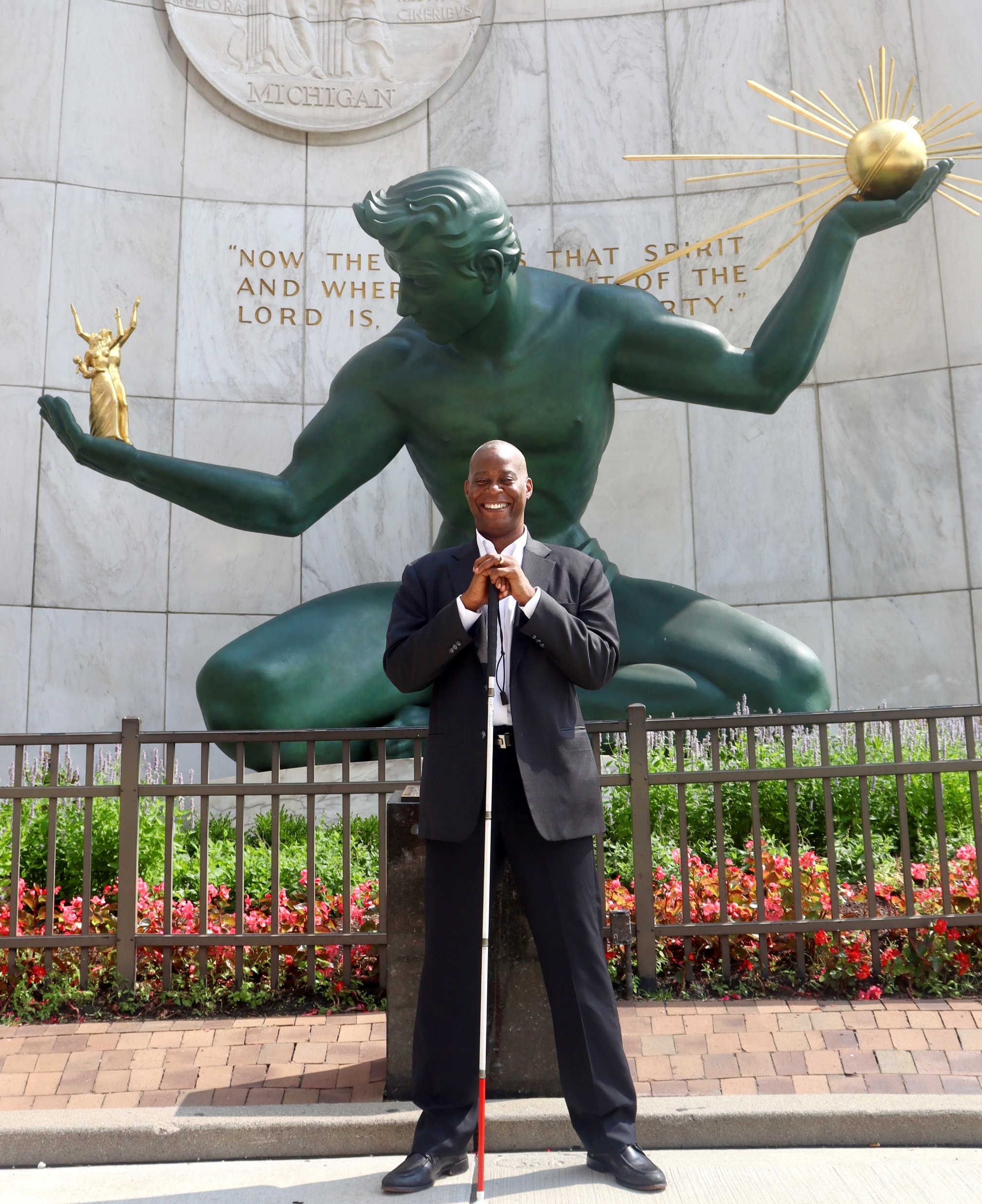